GESUNDHEITSMANAGEMENT ITeil 3a-3Prof. Dr. Steffen FleßaLst. für Allgemeine Betriebswirtschaftslehre und GesundheitsmanagementUniversität Greifswald
3 Grundlagen der Finanzierung
3.1 Typologie
	3.1.1 Unterscheidung nach Art der Leistung
	3.1.2 Unterscheidung nach der Finanzierung der Leistung
3.2 Finanzierungsoptionen
	3.2.1 Monistische versus duale Finanzierung
	3.2.2 Pflegesätze versus pauschalierte Finanzierung 
	3.2.3 Budgetierung
3.3 Geschichte der Krankenhausfinanzierung
2
3.2 Finanzierungsoptionen3.2.1 Monistische vs duale Finanz.
Überblick:
3
Monistische vs duale Finanz.
4
Monistik
Ursprung: Philosophie: Erkenntnistheoretische Einheitslehre  Einheit, aus einer Hand, einheitlich
Allgemeine Definition: Finanzierungssystem, in dem die Finanzverantwortung sowohl für die Betriebs- als auch für die Investitionskosten lediglich einem Kostenträger zugeordnet ist
Gesundheitswesen: Krankenversicherer tragen allein die Verantwortung für Betriebs- und Investitionskosten. 
Implementierung: 
ambulante ärztliche Versorgung 
stationäre Rehabilitation
5
Dualistik
Inhalt: Trennung der Finanzierung von Vorhaltekosten und Betriebskosten, d.h. Staat trägt Investitionskosten, Krankenkassen die laufenden Ausgaben
Begründung: 
Investitionsstau: Durch Überforderung der Krankenkassen kam es zu einem Investitionsstau
Sozialstaatsprinzip: Sicherung der Krankenhausversorgung ist staatliche Aufgabe
Erwerbswirtschaft: Krankenhäuser werden teilweise als nicht-erwerbswirtschaftlich gesehen. Damit sollte der Staat sich beteiligen
6
Dualistik im KHG
Gesetz zur wirtschaftlichen Sicherung der Krankenhäuser und zur Regelung der Krankenhauspflegesätze (Krankenhausfinanzierungsgesetz, KHG 1972)
Investitionskosten: Bund und Länder
Betriebskosten: Krankenkassen
7
Finanzierung in der Dualistik
Investitionskosten 
Zuweisung der staatlichen Investitionsförderung auf Antrag (Krankenhauserrichtung, Erstausstattung, Wiederbeschaffung notwendiger Anlagegüter), falls das Krankenhaus im Investitionsprogramm des Landes aufgenommen ist 
Pauschalbeträge 
Förderung von kl. baulichen Maßnahmen unterhalb gewisser Kostengrenzen sowie von kurzfristigen Anlagegütern 
Grundstückskosten 
vom Träger aus Eigenmitteln zu tragen
Kapitalmarktfinanzierung 
Einkünfte aus Insourcing 
Laufende Ausgaben 
Pflegesätze, Fallpauschalen etc.
8
Landeskrankenhausplan
Ziel 
Einvernehmen mit Krankenkassen 
Letztentscheid 
Länder 
Kontrahierungszwang 
Krankenkassen müssen ein in dem Krankenhausplan aufgenommenes Krankenhaus als Partner akzeptieren
9
Probleme der Dualen Finanzierung
Anstieg der Krankenhauskosten
Deutlich über der Wachstumsrate der beitragspflichtigen Einnahmen der GKV-Mitglieder, d.h. der Beitragssatzanstieg der Krankenkassen seit 1992 (von 9,2 % in 1973 auf 13,6 % in 1998) ist primär auf die Ausgabenentwicklung im Krankenhausbereich zurückzuführen  
Abkopplung der Investitionsförderung vom Wachstum des Bruttoinlandsprodukts
Krankenhausförderung bleibt immer stärker hinter der gesamt-wirtschaftlichen Entwicklung zurück (Investitionsstau geschätzt 25-50 Mrd. Euro)  
Autonomie 
Durch Übertragung der Planungs- und Entscheidungskompetenz auf die Länder kommt es zu einer Einschränkung der betrieblichen Autonomie und des eigenständigen wirtschaftlichen Handelns 
…
10
Probleme der Dualen Finanzierung
…
Rationalisierungsstopp
Eine Erhöhung der Investitionen führt zu einer Reduktion der Betriebsausgaben, d.h. eine duale Finanzierung verhindert das Erreichen einer gesamtbetrieblichen Effizienz 
Verhinderung langfristiger Planung, Stärkung der Bürokratie 
Durchsetzbarkeit 
Strategie der „zugänglichen Töpfe“, d.h. bei verschiedenen Investitionsalternativen wird nicht die mit den niedrigsten Gesamtkosten, sondern jene gewählt, die bei den Verhandlungen am ehesten durchsetzbar ist 
…
11
Probleme der Dualen Finanzierung
…
Bettenabbau 
Abhängigkeit der pauschalen Investitionsförderung von der Bettenzahl verhindert Anreize, Überkapazitäten zu vermindern 
Diskontinuierliche Förderung
Die Bindung der Investitionsfördermittel an die Haushaltslage der Länder sorgt für diskontinuierliche Förderung  
Politischer Einfluss
12
Nominelle KHG-Mittel [Mio. €] und im Verhältnis zum BIP: Entwicklung
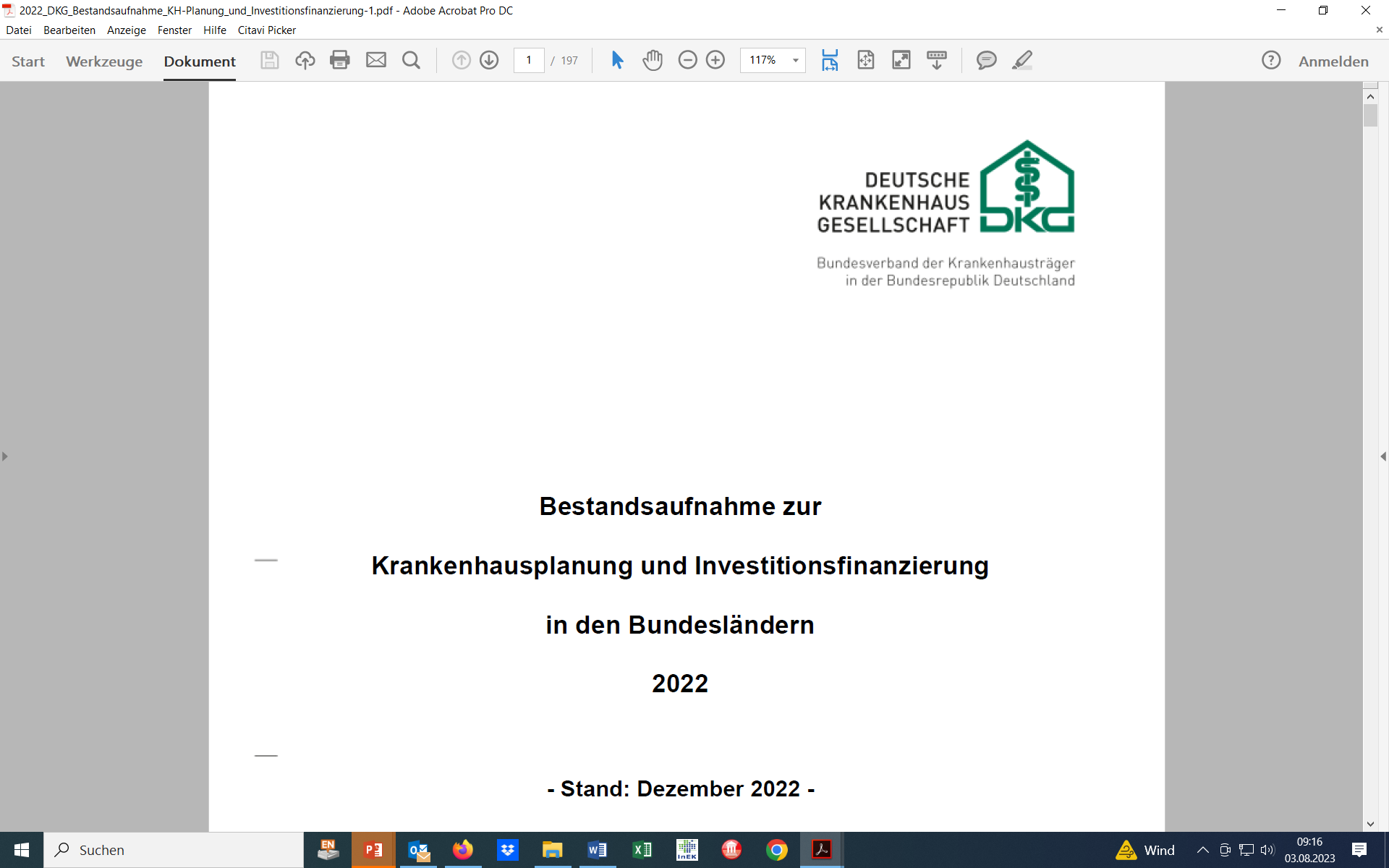 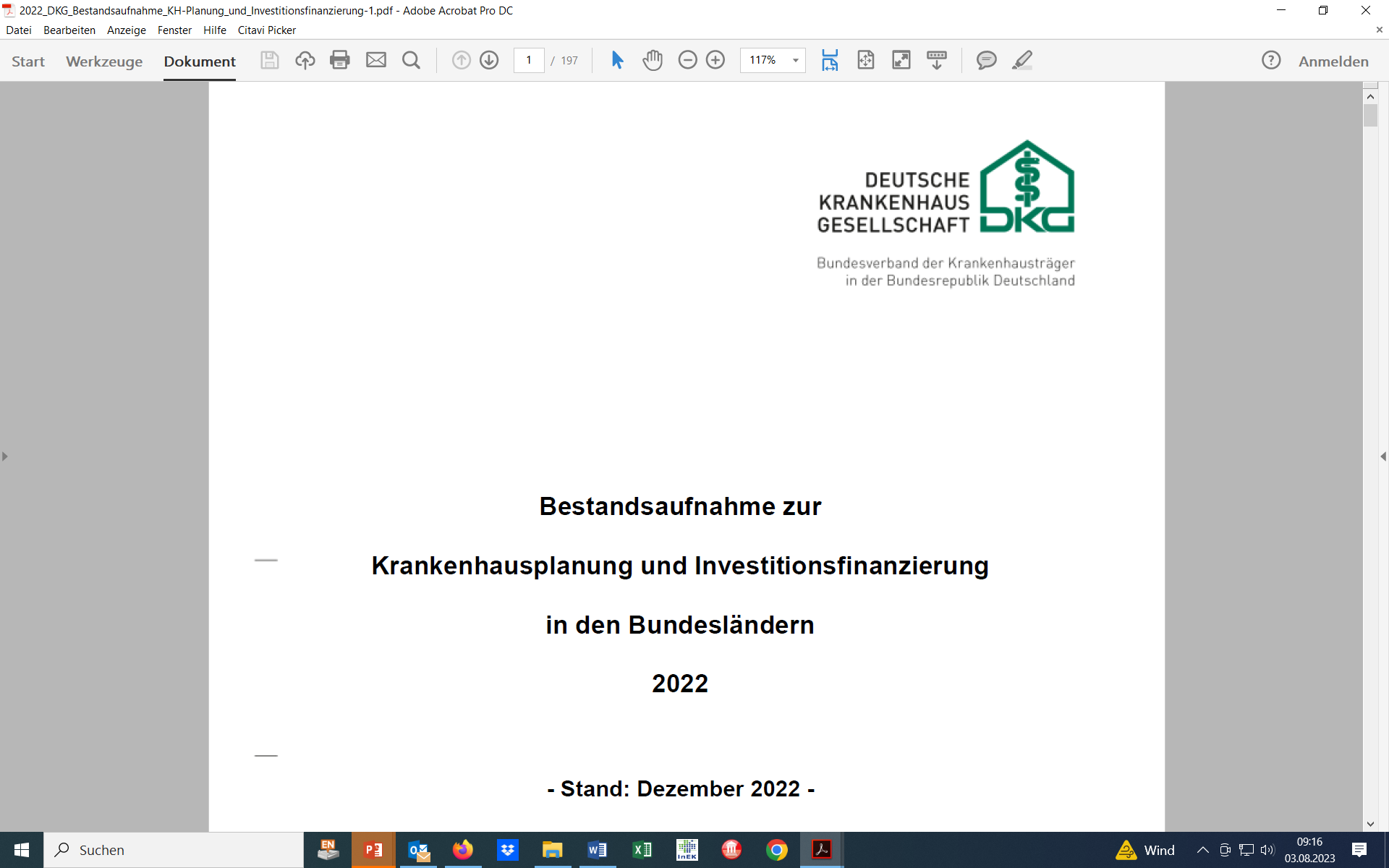 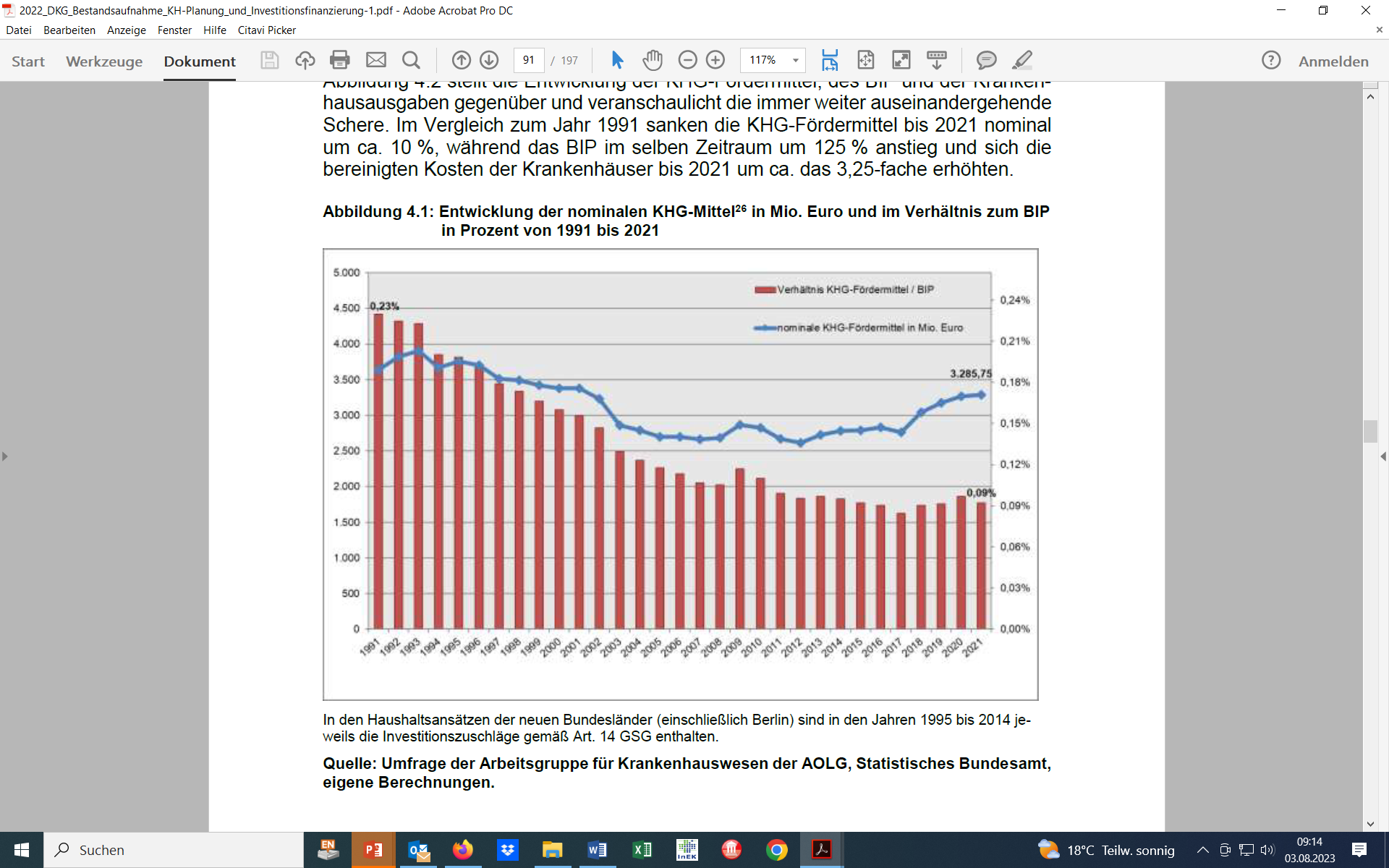 13
KHG-Mittel, BIP und bereinigte Kosten der Krankenhäuser (indexiert)
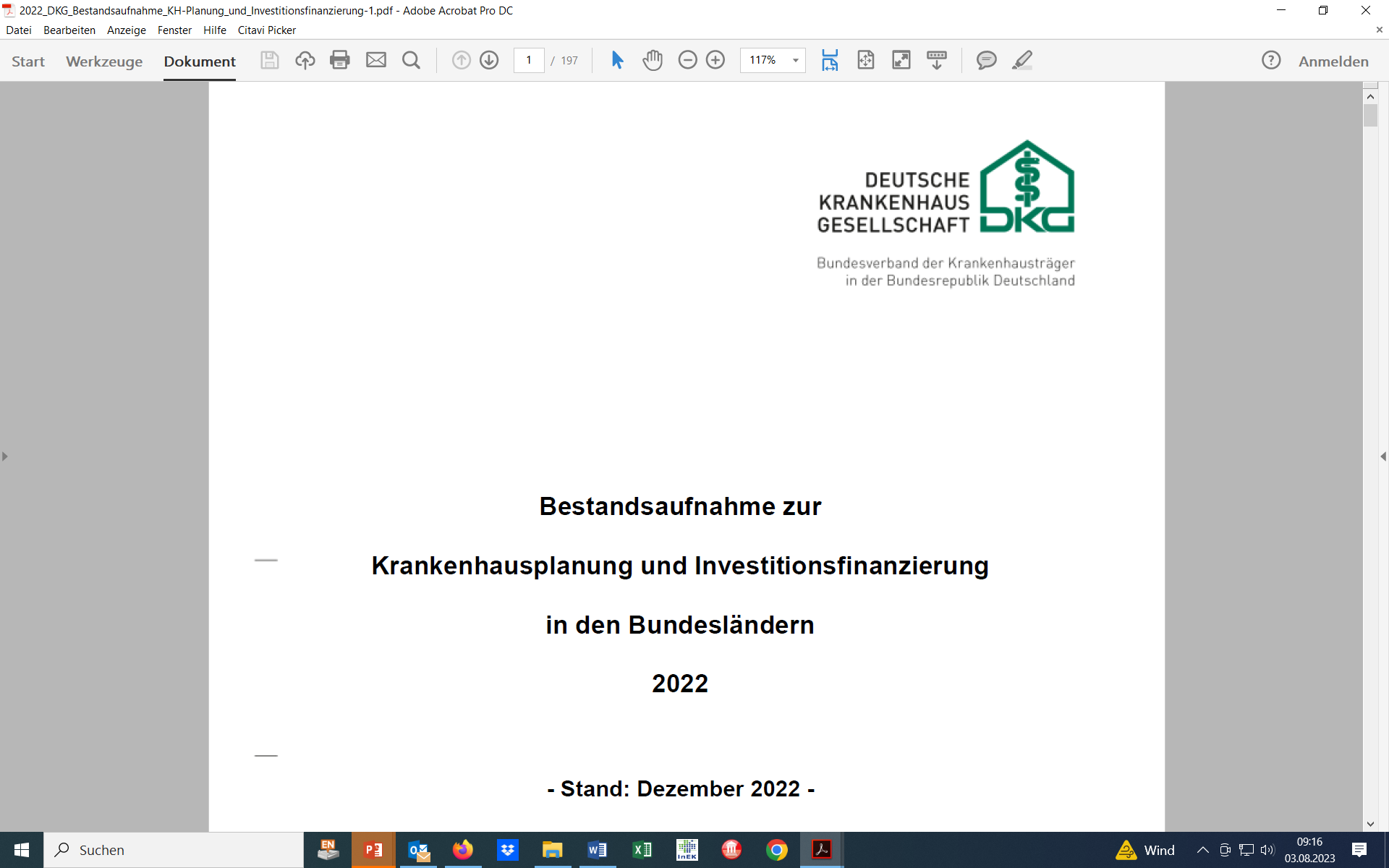 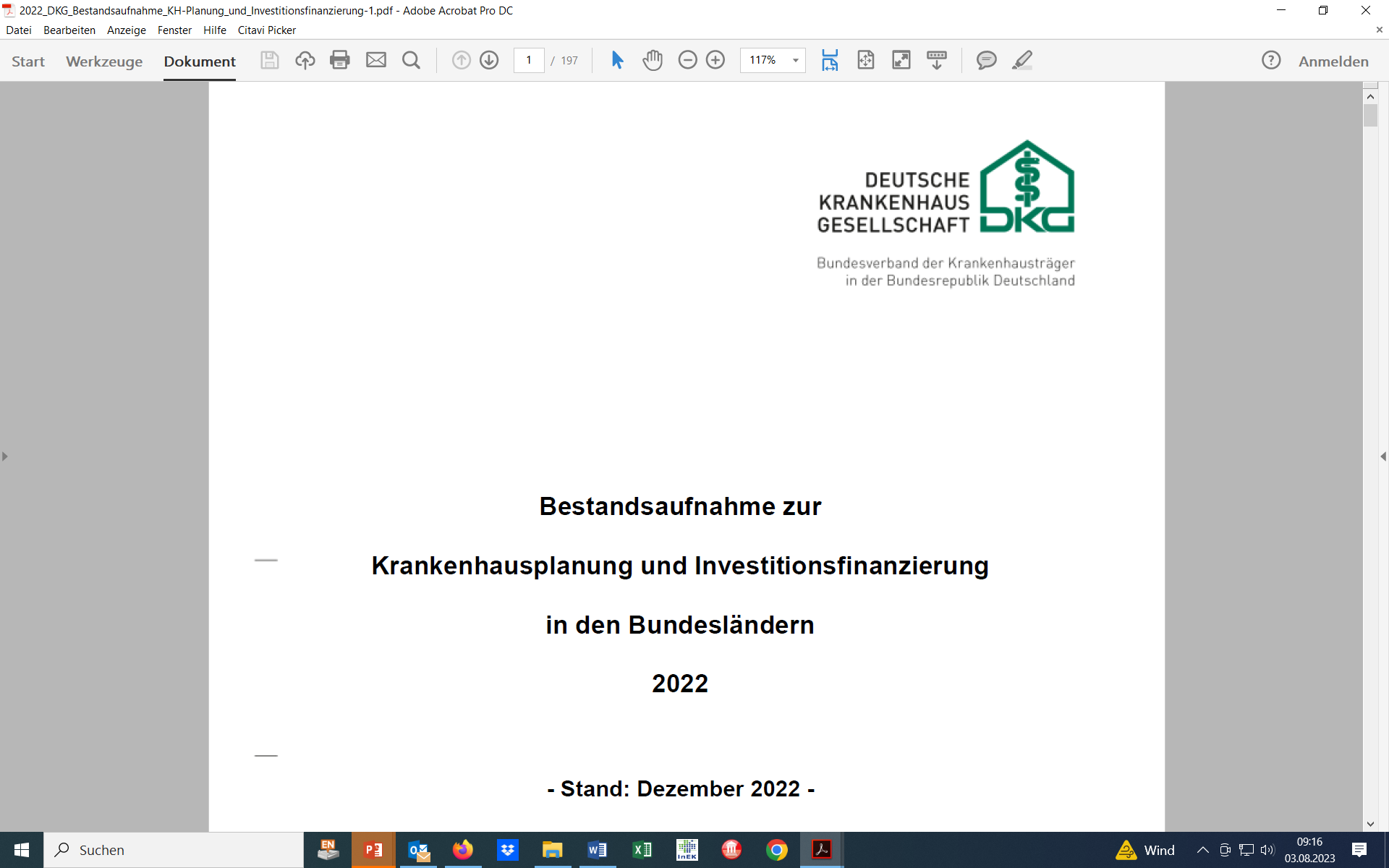 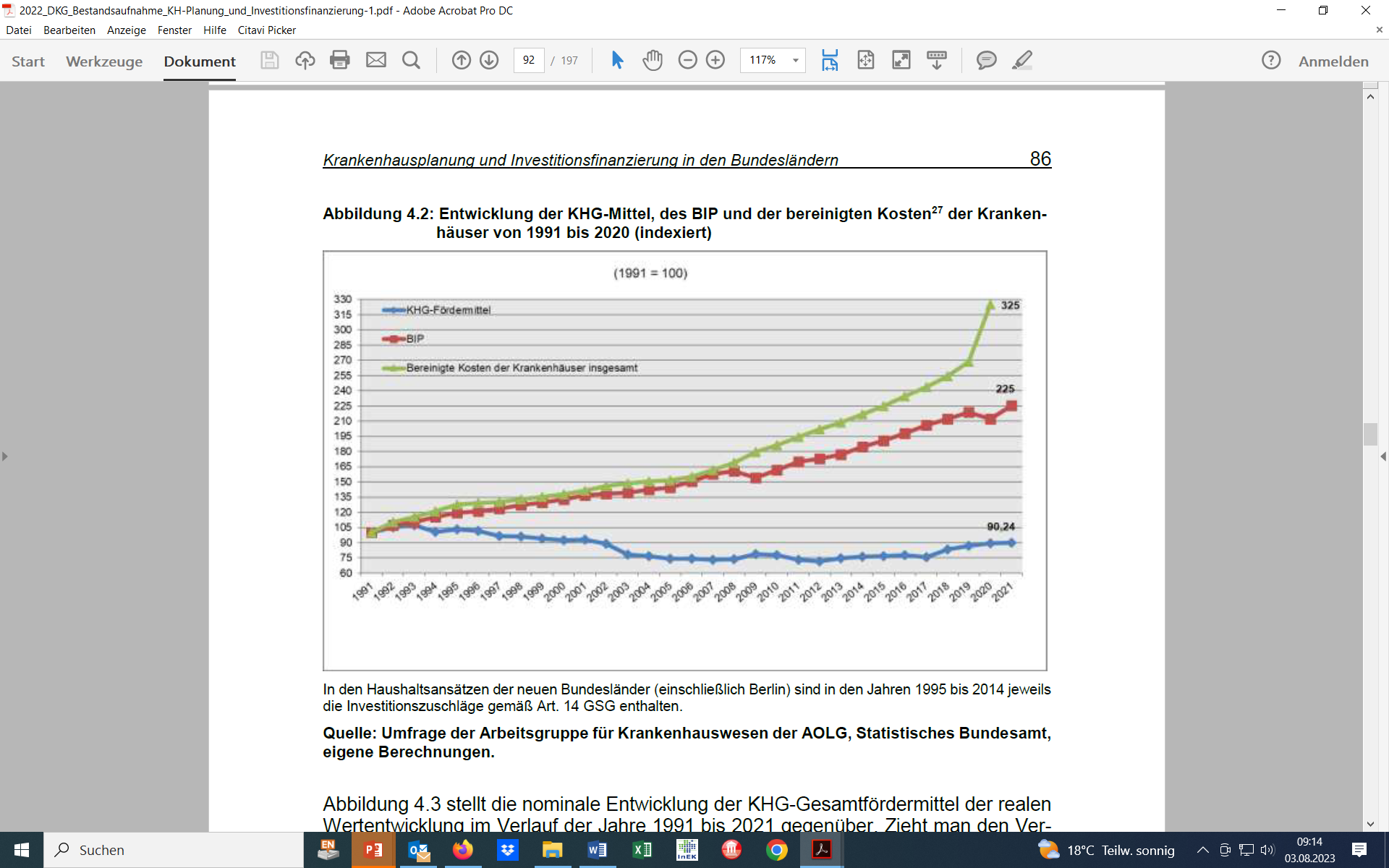 14
Nominelle und preisbereinigte KHG-Mittel (indexiert)
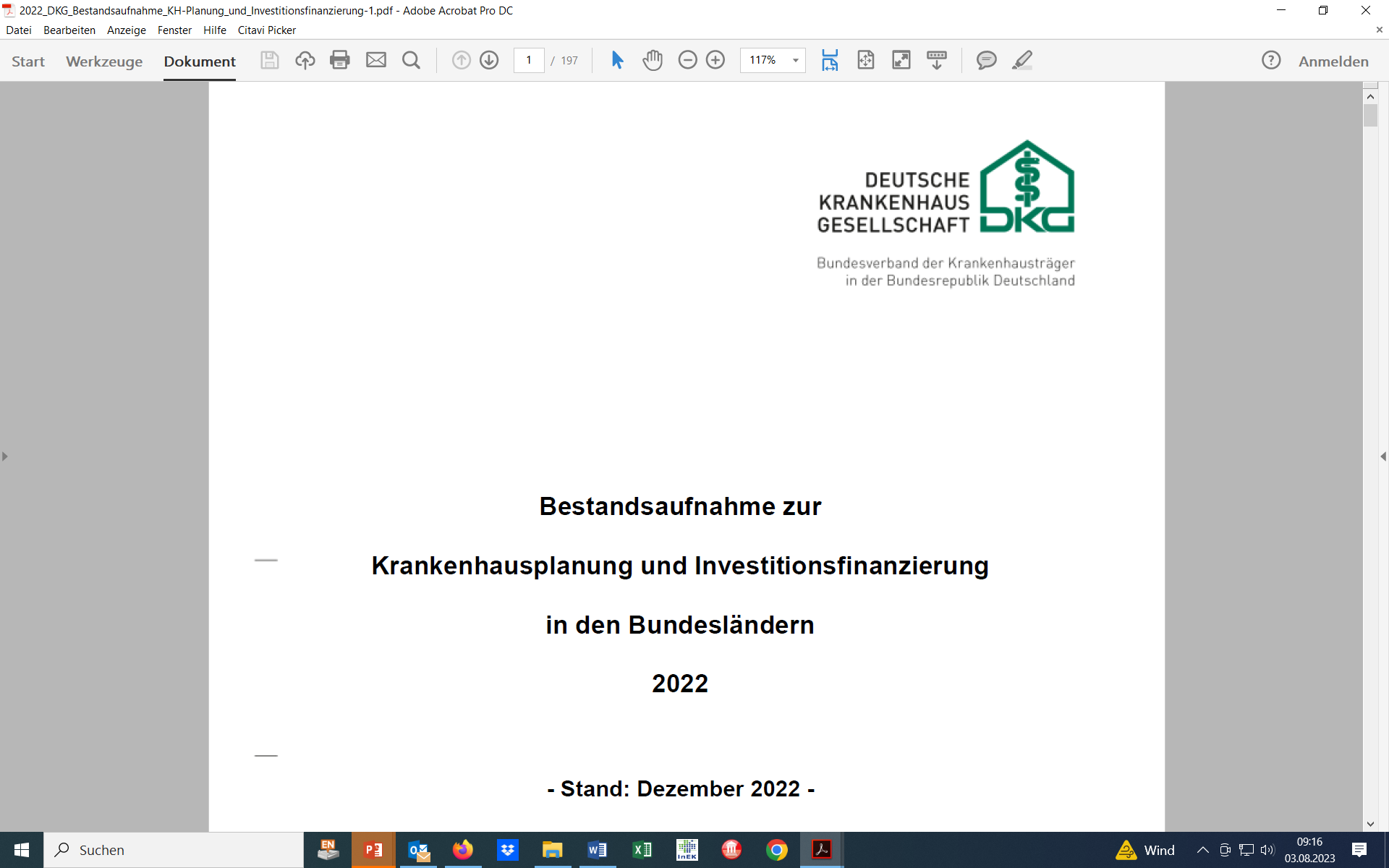 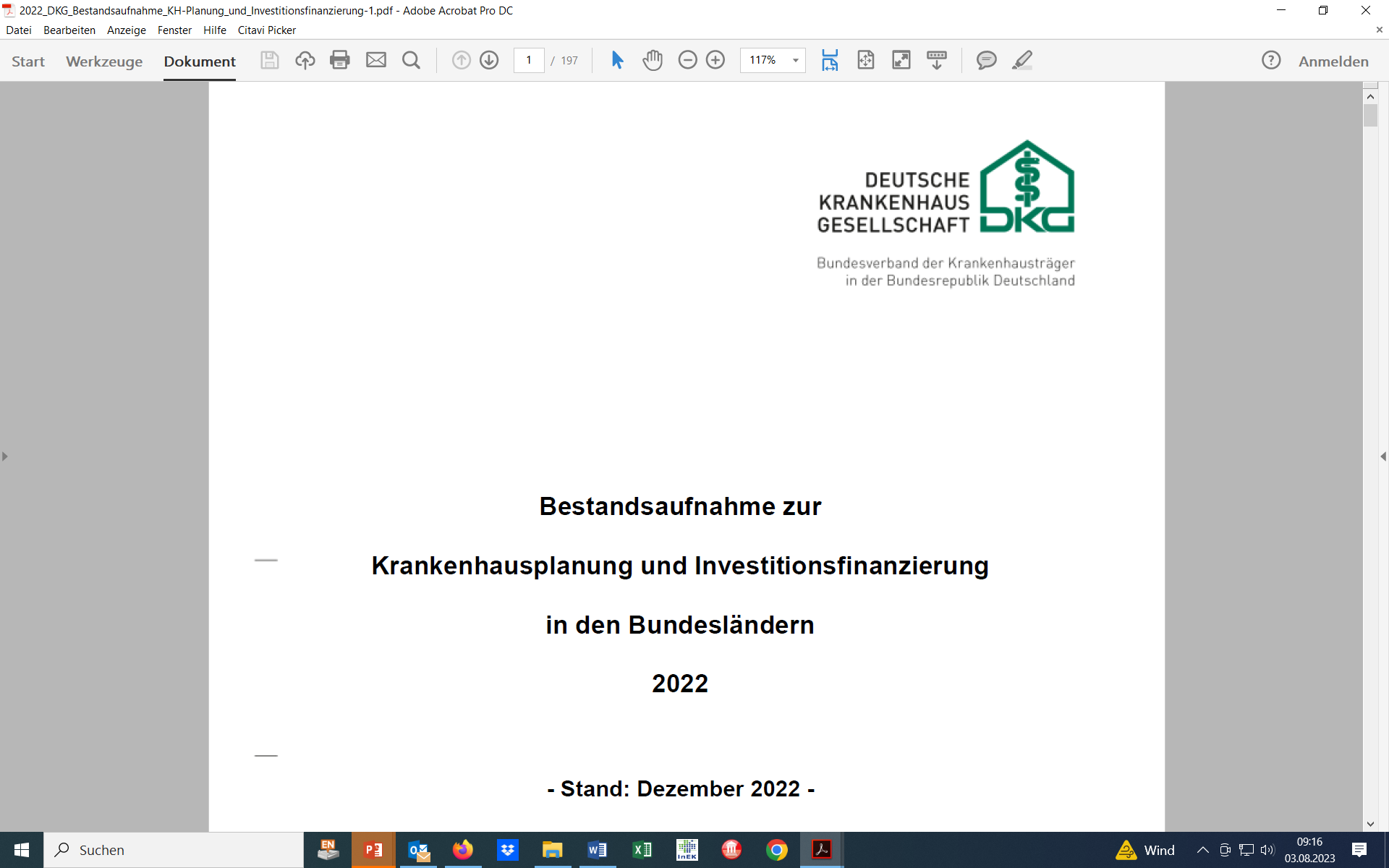 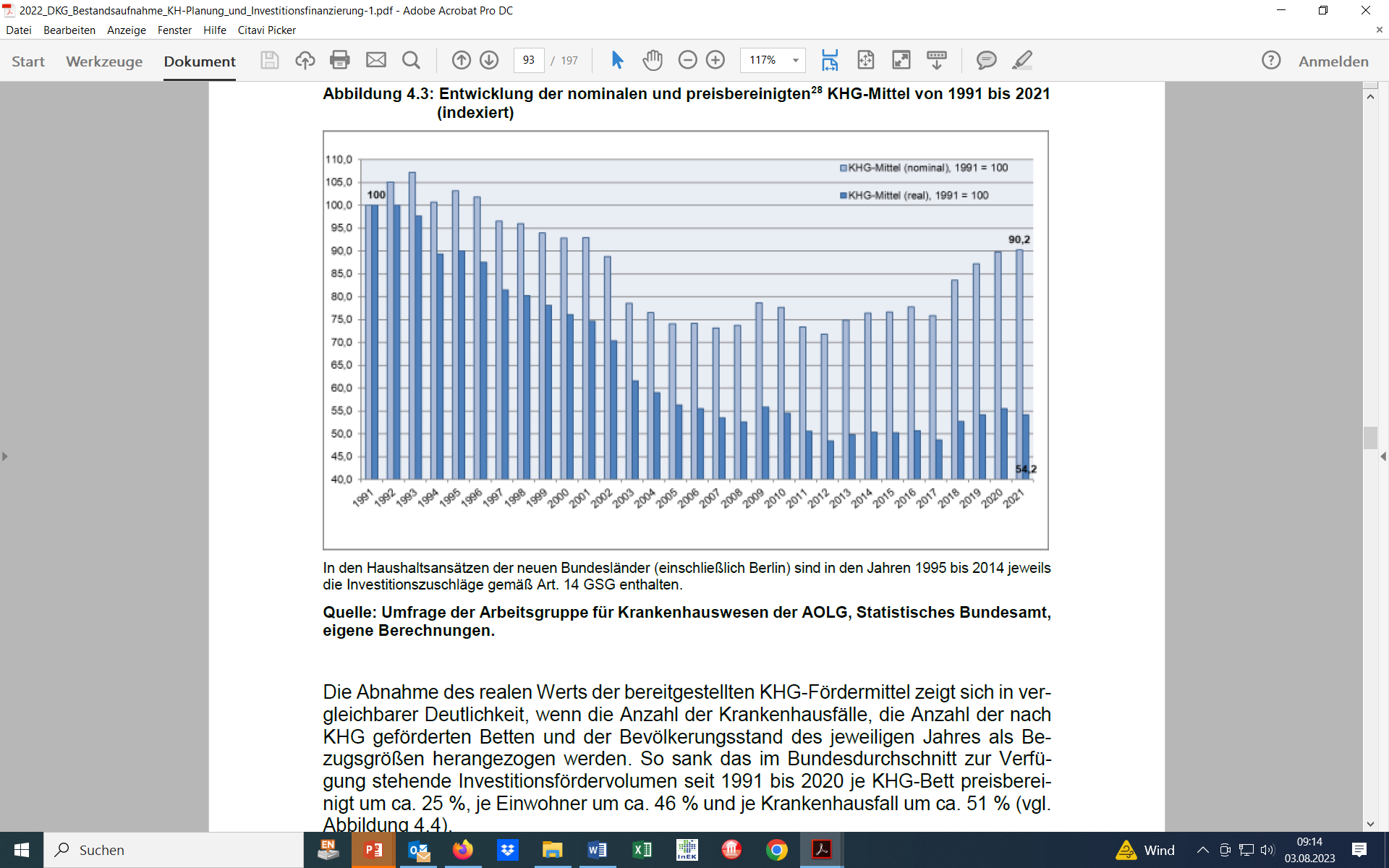 15
Krankenhaus- und volkswirtschaftliche Investitionsquote
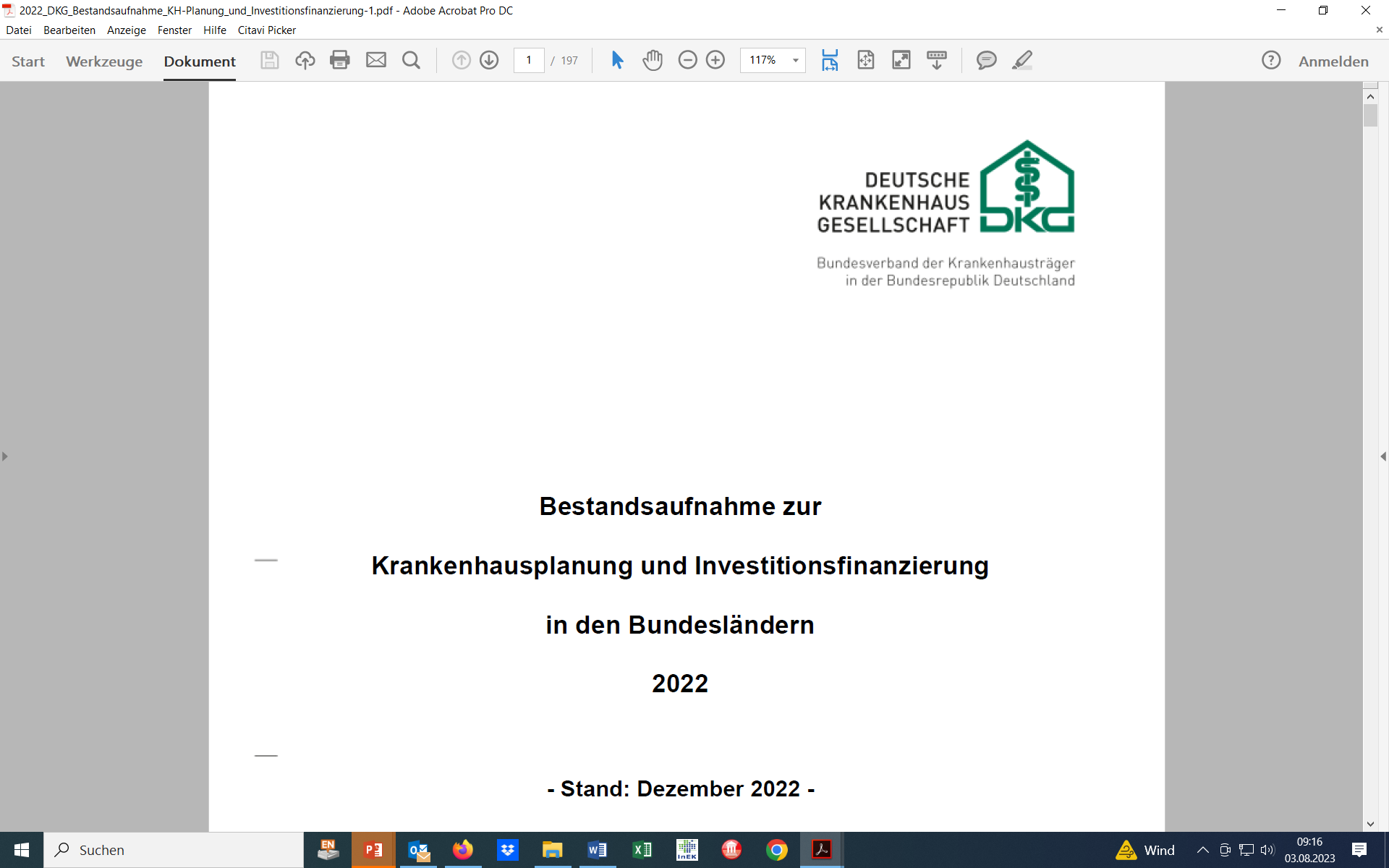 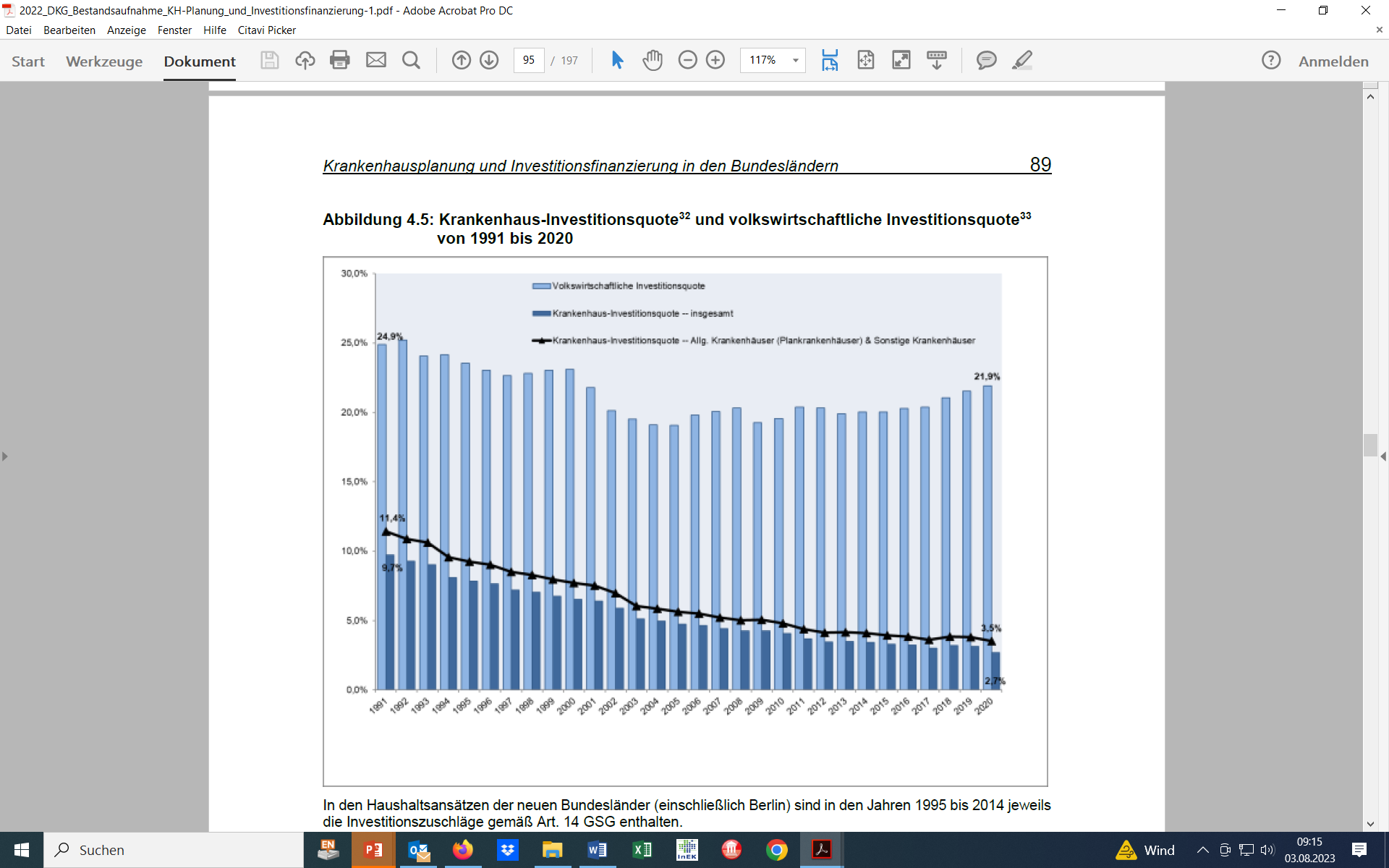 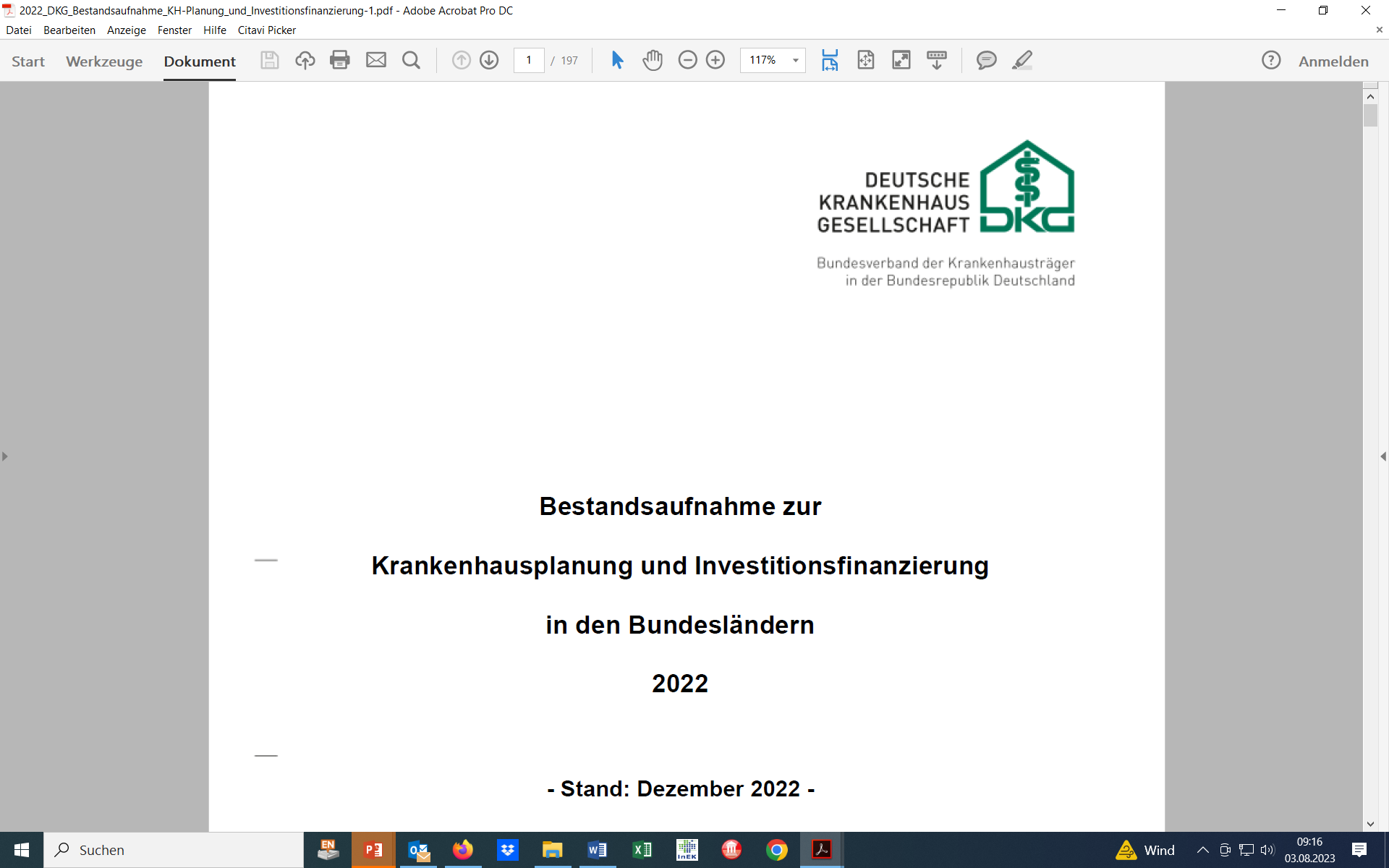 16
Krankenhausinvestitionsquote nach Bundesländern
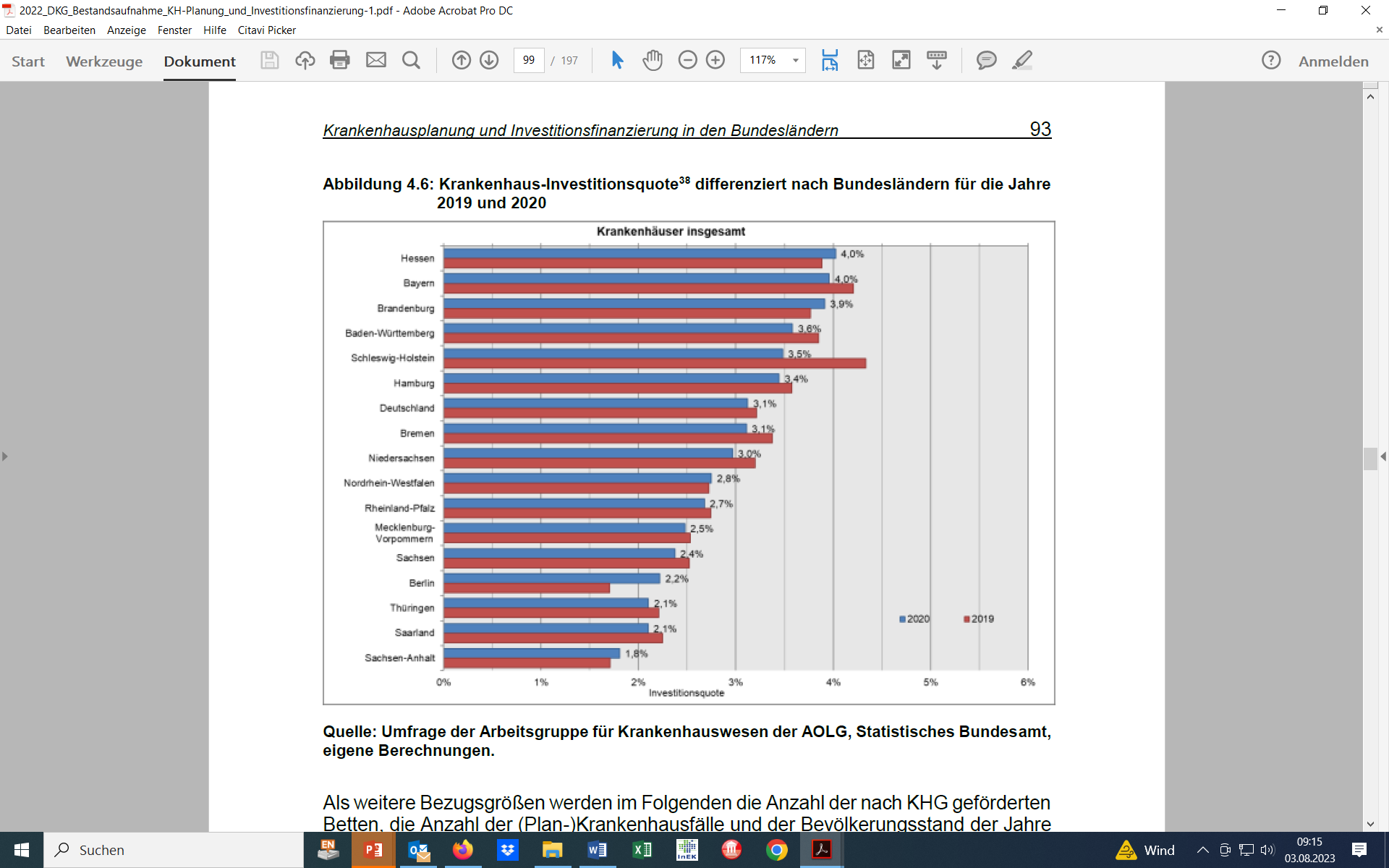 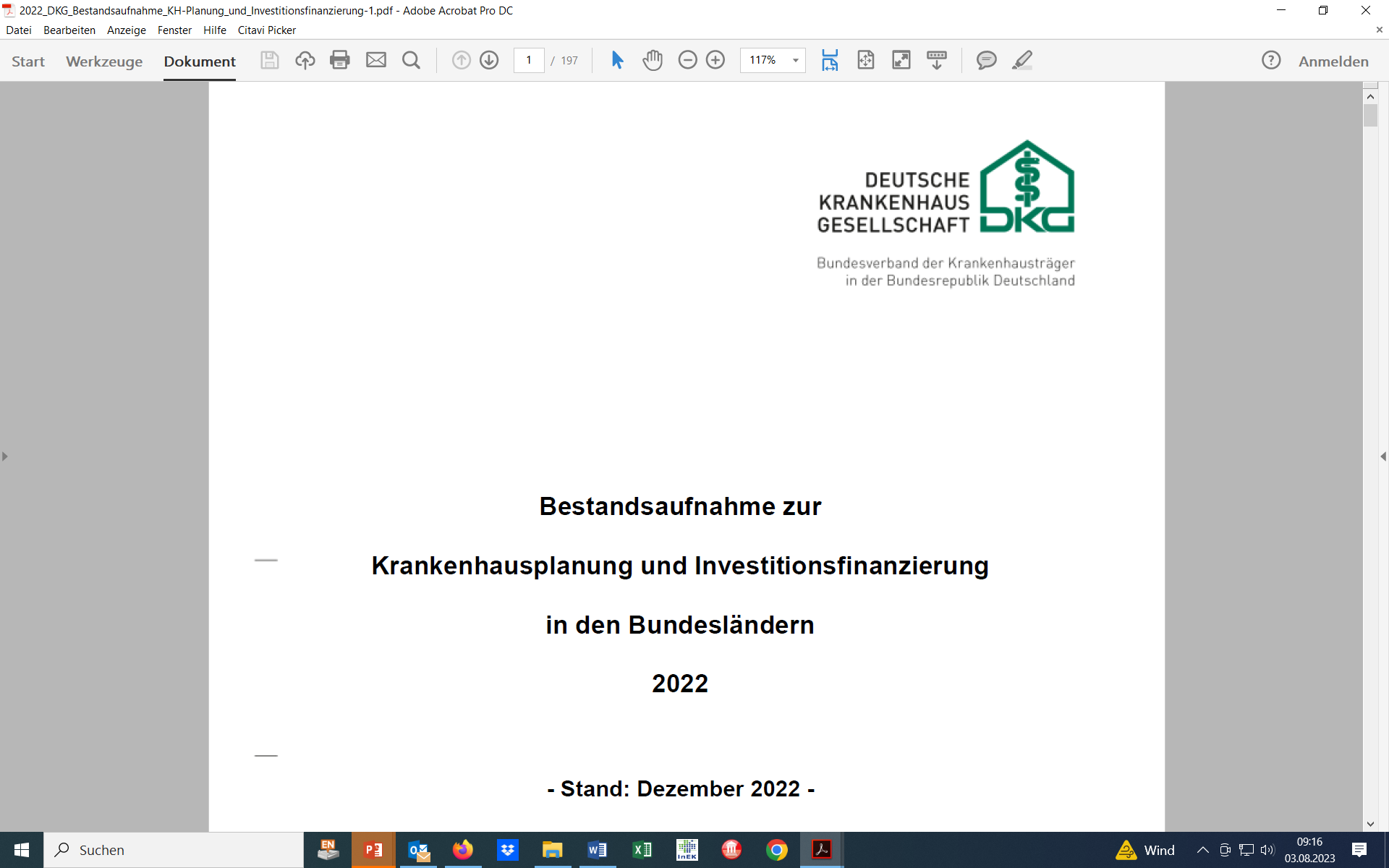 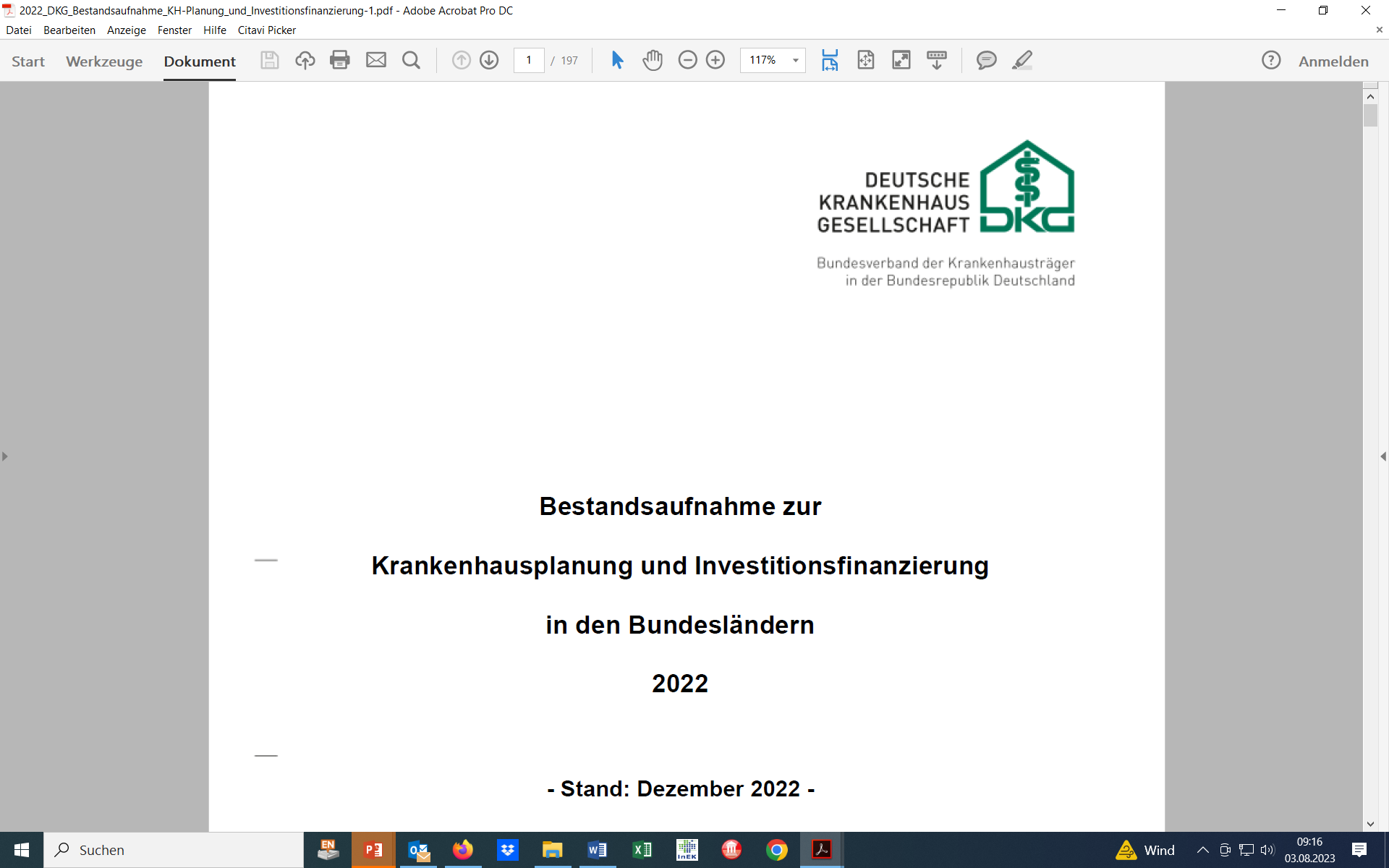 17
Summe der KHG-Mittel je Bett
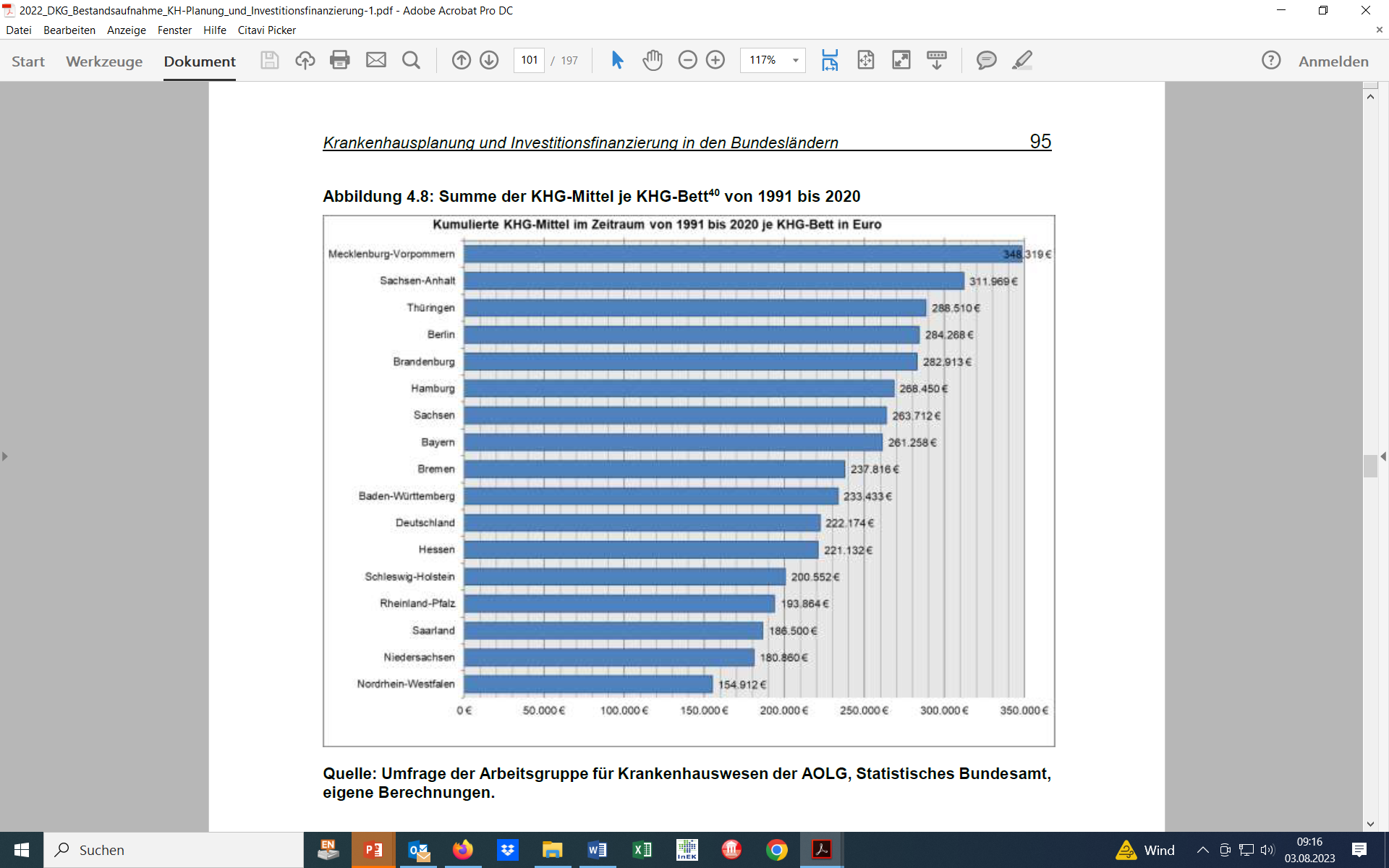 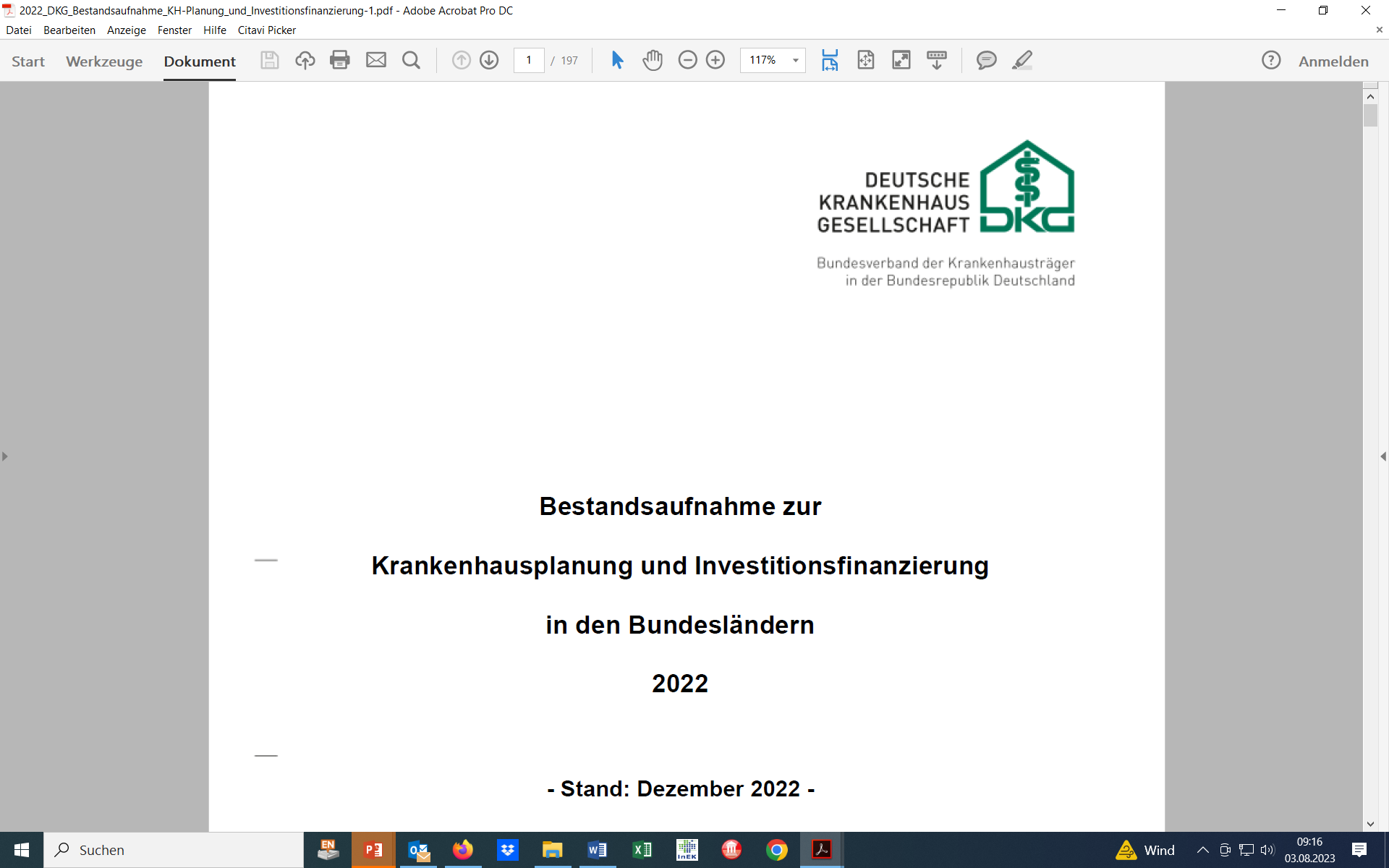 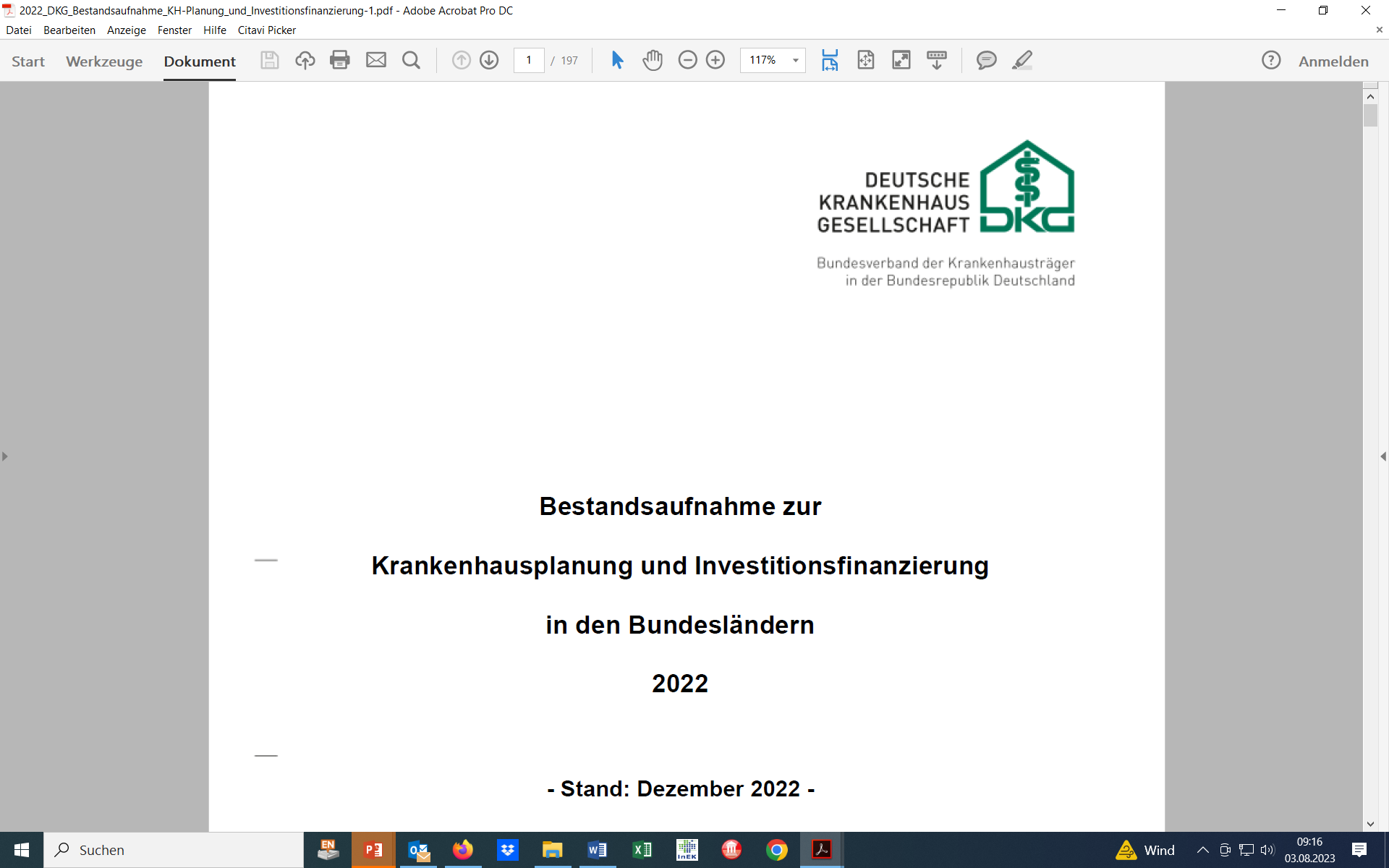 18
Investitionsstau
Investitionsvolumen
Bedarf (nach InEK): 6 Mrd. Euro p.a.
Tatsächlich: 2,5 Mrd. Euro p.a.
Akkumulierter Investitionsstau (geschätzt nach DKG): 50 Mrd. Euro



http://www.kgs-online.de/media/file/9940.KHT_2012_Vortrag_Laufer.pdf
www.dkgev.de/media/file/8198.RS275-10_Anlage_Bestandsaufnahme_2010_160910.pdf
https://www.zm-online.de/artikel/2008/ein-leben-in-balance/drei-milliarden-euro-sind-zu-wenig
www.dkgev.de/media/file/8198.RS275-10_Anlage_Bestandsaufnahme_2010_160910.pdf
19
Umsetzung der Monistik
Krankenhaus-Neuordnungsgesetz (KHNG, 1984)
Möglichkeit von Rationalisierungsinvestitionen, d.h. Krankenhäuser können mit Krankenkassen einvernehmlich Investitionsverträge über pflegesatzentlastende Maßnahmen abschließen 
Gesundheitsstrukturgesetz (GSG 1993)
	 nächste Folie
2. GKV-Neuordnungsgesetz (2. GKV-NOG 1997)
Kosten für die Instandhaltung von Anlagegütern pauschal über den Pflegesatz finanziert (1997 bis 2000)
Entwurf der Gesundheitsreform 2000
20
Gesundheitsstrukturgesetz(GSG 1993)
Absichtserklärung, längerfristig eine Hinwendung zu einem monistischen Finanzierungsmodell zu vollziehen 
Krankenhäusern dürfen ab 1993 auch privates Kapital zur Investitionsfinanzierung verwenden, wenn dies zu keiner Pflegesatzerhöhung führt, d.h. die Fremdkapitalzinsen durch Einsparungseffekte gedeckt werden. Damit können erstmals Kapitalkosten durch den Pflegesatz gedeckt werden. 
Anbindung der pauschalen Fördermittel an die Kriterien Bettenzahl und Versorgungsauftrag des Krankenhauses wurde gemindert 
Rationalisierungsinvestitionen werden unter bestimmten Voraussetzungen für die Krankenkassen zur Pflichtaufgabe
21
Entwurf der Gesundheitsreform 2000
Stufe 1
Aufhebung der zeitlichen Begrenzung der von den Krankenkassen zu zahlenden Instandhaltungspauschale für Anlagegüter  
Stufe 2 
Ab 2003 sollen die pauschalen Investitionsfördermittel für kleine bauliche Maßnahmen sowie die Wiederbeschaffung kurzfristiger Anlagegüter von den Ländern auf die Krankenkassen verlagert werden
Stufe 3 
Ab 2008 sollen auch die Einzelinvestitionsförderung von den Krankenversicherungsträgern übernommen werden
konnte politisch nicht durchgesetzt werden
22
3 Grundlagen der Finanzierung
3.1 Typologie
	3.1.1 Unterscheidung nach Art der Leistung
	3.1.2 Unterscheidung nach der Finanzierung der Leistung
3.2 Finanzierungsoptionen
	3.2.1 Monistische versus duale Finanzierung
	3.2.2 Pflegesätze versus pauschalierte Finanzierung 
	3.2.3 Budgetierung
3.3 Geschichte der Krankenhausfinanzierung
23